Bonjour!
mardi, le seize mai
Travail de cloche
Translate into French: I gave Robert a gift.
Bonjour!
mardi, le seize mai

un moment de culture francophone
la révision
Pourquoi tombons-nous?
Nous tombons pour apprendre comment se lever.
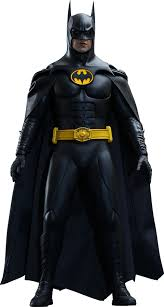 Sommes-nous prêts?

Nous sommes prêts !
Flora Devantine is a leading poet and literary figure in French Polynesia.
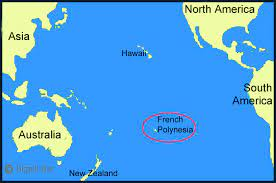 Indirect object pronouns
Verbs which can take an indirect object
RE verbs
Write a sentence of at least four words using a regular « RE » verb in the mode indicated.
(passé compose)

(imparfait) 
	
(futur proche)
Devoirs
Billet de sortie
Translate into French: I sent Anne an e-mail.